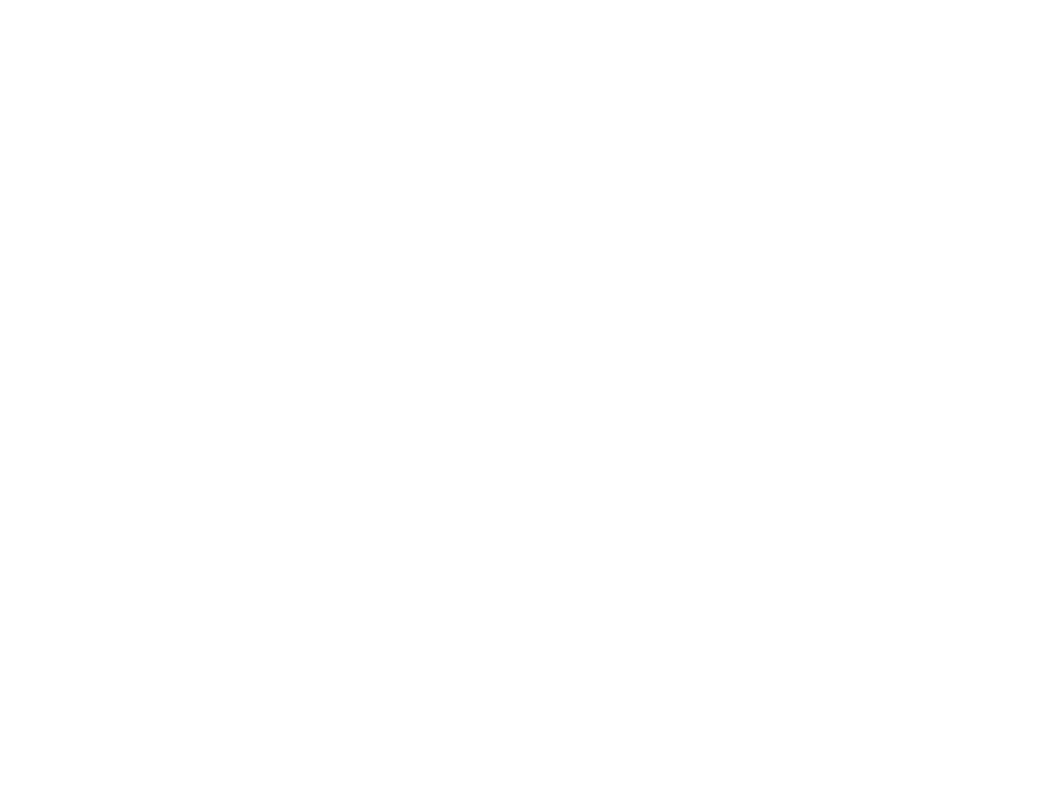 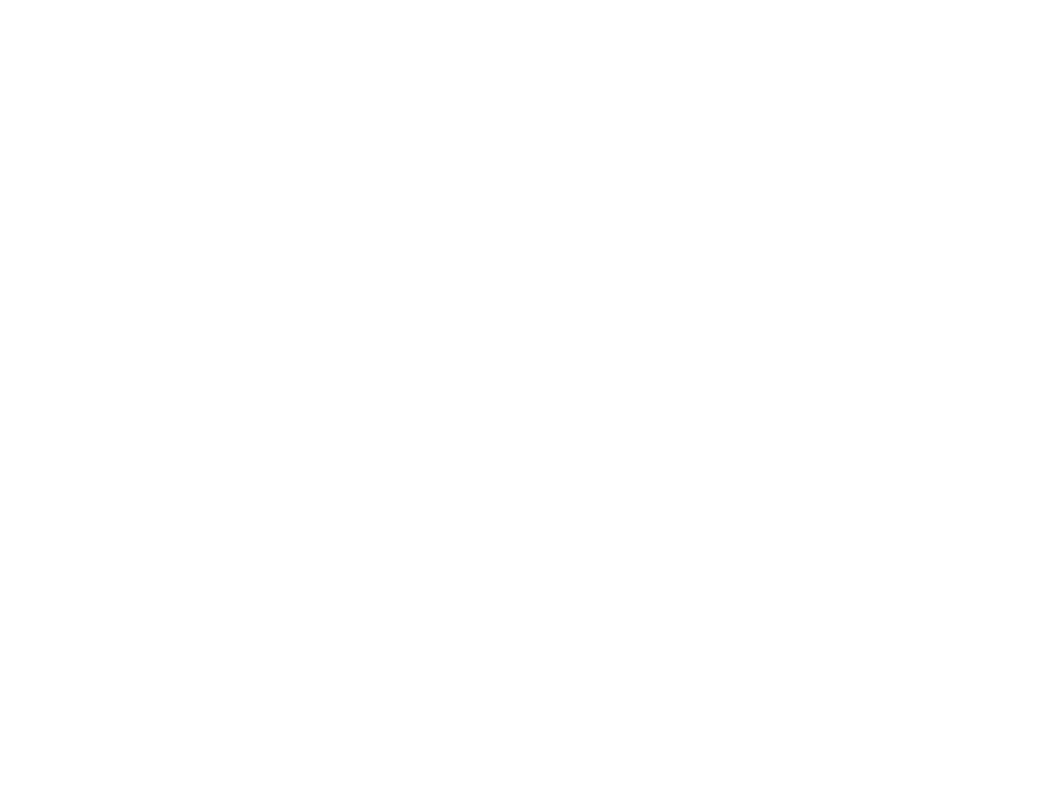 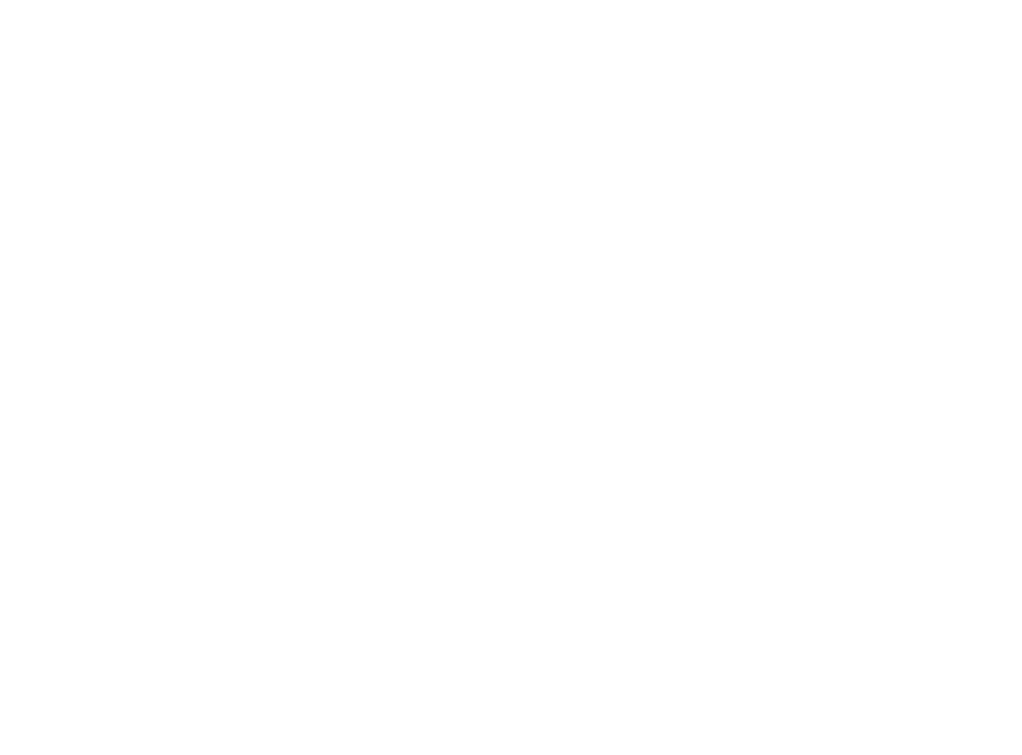 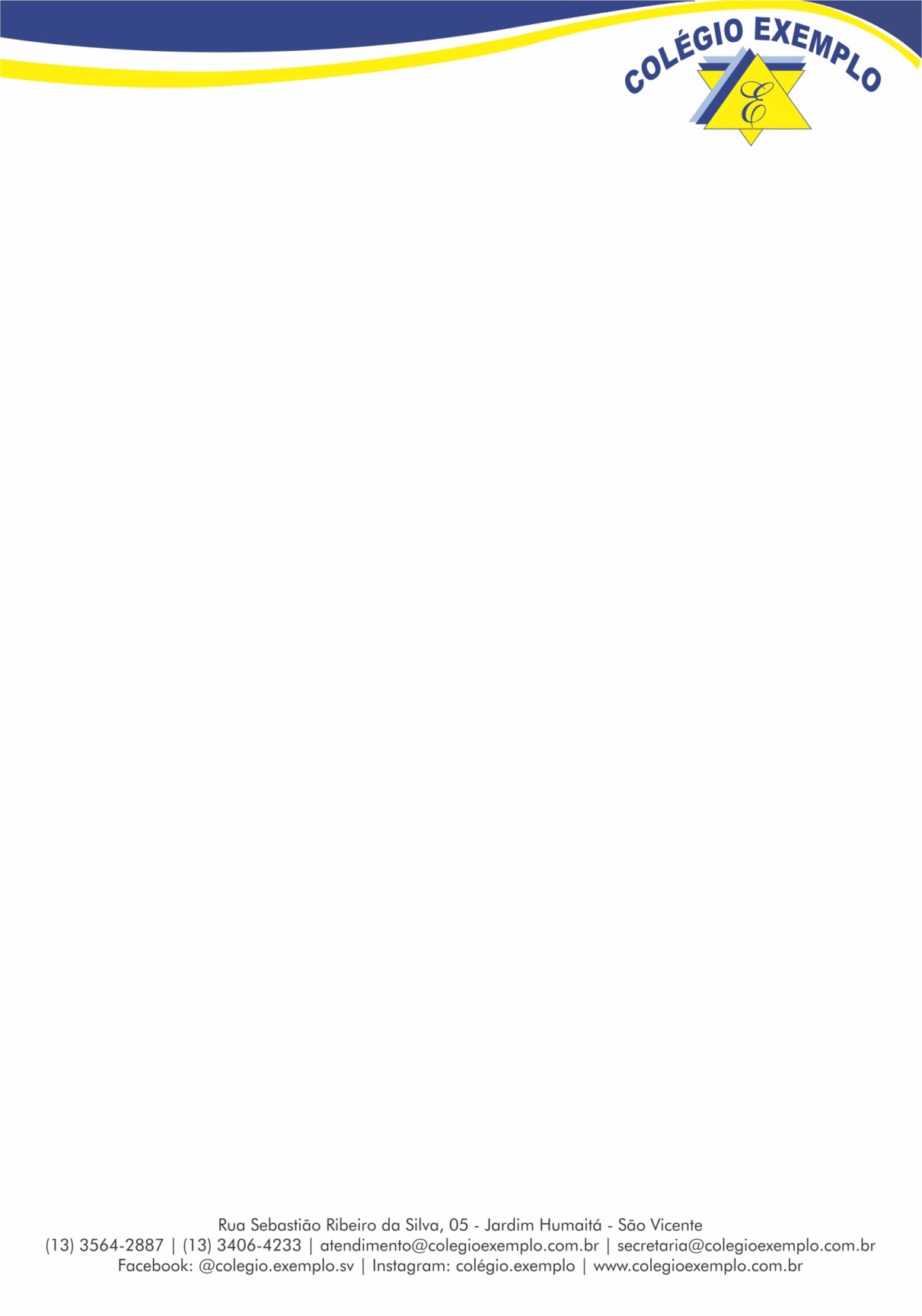 GUERRA FRIA
PROFº  WALISON  SIQUEIRA
GUERRA FRIA
X
EUA
CAPITALISM
URSS
COMUNISMO
O
Conflito político, ideológico e militar entre as duas  grandes potências no pós II Guerra Mundial
FIM DA	II GUERRA	MUNDIAL
-
1°	Ato:	Ataque	nuclear	dos  EUA ao Japão.
-
Enfraquecimento	das  grandes potências europeias.
Emergência de duas grandes  potências: EUA/Capitalista e  URSS/Comunista.
Bipolaridade mundial.
Disputa	pela	hegemonia  mundial.
Começa a Guerra Fria.
-
-
-
-
CAPITALISMO x COMUNISMO
Bem estar social;
Igualdade;
Simplicidade;
Coletivismo.
Estatização.
Economia Planificada.
Valorização da  riqueza material;
Individualismo;
Consumismo;
Democracia.
Livre concorrência.
MUNDO BIPOLAR
Apenas 2 polos de poder: EUA e URRS.
CONFERÊNCIA	DE YALTA
Concordam com a influência soviética na Europa  Oriental e decidem sobre a ocupação da  Alemanha, com a participação da França..
Inglaterra/Churchill
EUA/Roosevelt  URSS/Stalin
CARACTERÍSTICAS
Disputa tecnológica.
Corrida espacial.
Espionagem (CIA X KGB).
Busca de aliados.
Conflitos regionalizados.
Difamações.
ROCKY	X	DRAGO
CRIAÇÃO DA	ONU
•
1945: Conferência de São Francisco
:
Organização das Nações Unidas  substitui a Liga das Nações, visando  garantir a paz mundial e lutar pelo  fim das misérias do mundo.
FMI: Fundo Monetário Internacional.
FAO: Organização para Agricultura e Alimentação.
UNICEF: Fundo das nações unidas para a infância.
BIRD: Banco Internacional para Reconstrução e  Desenvolvimento.
OIT: Organização Internacional do Trabalho.
UNESCO: Organização para a Educação, Ciência e  Cultura.
CONSELHO DE SEGURANÇA
-
Órgão	da ONU responsável	por	zelar	pela  manutenção da paz e da segurança mundial.
Formado por 15 membros.
-	5 Permanentes, com poder de veto: Estados Unidos,  França, Reino Unido, Rússia, e China.
-
-	10	Temporários,	eleitos	pela Assembleia	Geral para
mandatos de 2 anos.
Brasil e Japão são os que mais foram eleitos.  Mandatos do Brasil: 1946 – 1947, 1951 – 1952, 1954 –
1955, 1963 – 1964, 1967 – 1968, 1988  – 1989, 1993 –
1994, 1998 – 1999, 2004 – 2005, 2010 – 2011.
-
-
CONFERÊNCIA	DE POTSDAM
1949:	Divisão	da	Alemanha	e	de	Berlim	em	quatro  zonas de ocupação (URSS, EUA, França, Inglaterra).
DIVISÃO DA ALEMANHA
-
-
-
República Democrática da Alemanha (Oriental).  República Federal da Alemanha (Ocidental).
Berlim	se	torna	o	principal	alvo	de	investimentos	norte-  americanos, e obtém grande desenvolvimento.
-
1961:	Para	conter	a	migração	Oriental-Ocidental,	os  comunistas constroem um muro dividindo a cidade.
1947:
plano  auxílio
Plano	Marshall:  econômico	de
•
aos	países  (ocidentais).
possível
europeus  Reduziria
influência soviética.
1949:
(Conselho  Assistência
COMECON
para  Econômica
•
Mútua) – versão soviética
do Plano Marshall.
Doutrina Truman – EUA  apoiariam as nações “livres” que  desejassem resistir à dominação
•
comunista. Combate ao  comunismo em qualquer lugar do  planeta.
KOMINFORM (Comitê de  Informação dos Partidos  Comunistas e Operários) – União  de PC’s europeus para evitar a  influência dos EUA.
•
1949: OTAN (Organização do  Tratado do Atlântico Norte) – aliança  militar de países capitalistas. Início:
(GRE,	TUR
e	ALE	OC.
Posteriormente).
1955:	PACTO	DE	VARSÓVIA	–
aliança	militar	de	países	do	leste


ROM (CUB e MON posteriormente).
ALIANÇAS MILITARES
CORRIDA ARMAMENTISTA
Processo pelo qual um país busca armar-se com  o intuito de proteger-se de outro. Ao mesmo  tempo, um país sente-se ameaçado pelo aumento  do poder militar do outro, investindo em seu  aparato de defesa. Com isso, surge um círculo  vicioso, no qual ambos países se armam em  decorrência da desconfiança mútua.
CORRIDA	ESPACIAL
Estados Unidos e a União Soviética,  disputavam poder tanto em armas, quanto em  tecnologia diversificada, como por exemplo:  foguetes. Enquanto um país fabricava um foguete
para	chegar	à	Lua,	o	outro	preparava	outro
foguete, melhor, para levar um homem à Lua.
PRINCIPAIS FATOS
1957-URSS: 1° satélite artificial no espaço  (Sputnik), 1° ser vivo (Laika)
1958-EUA: Explorer I
1961-URSS: 1° homem no espaço (Yuri Gagarin)  1969-EUA: Chegada do homem à
lua (Apolo XI)
GUERRA DA	CORÉIA
-
-
-
-
-
-
-
Período: 1950-1953
Perdas humanas: 2 milhões
Norte (Comunista)  Sul (Capitalista)
CHI + URSS – pró norte.  EUA + ONU – pró sul.
Sem vencedores.
GUERRA DA	CORÉIA
GUERRA	DO VIETNÃ
-
-
-
-
-
Período: 1964-1975
Perdas humanas: 3 milhões  Norte (Comunista)
Sul (Capitalista)
Vitória do Norte.
GUERRA	DO VIETNÃ
INTERVENÇÃO DOS EUA  GRÉCIA	e TURQUIA
1947-1949:	Militantes
–
comunistas  não
concordado
gregos  haviam
com	as
decisões de Stalin na  conferência de Yalta  (fevereiro	1945)  colocando a Grécia  sob a influência do  bloco capitalista.
MACCARTHYSMO
- EUA nos anos 1950.
-
-
“Caça às Bruxas”
Senador	Joseph  Eugene McCarthy.
-
Perseguições	nos	EUA  a artistas, intelectuais e  funcionários de setores  governamentais  suspeitos	de		ligações  com comunistas.
Histeria anticomunista.
-
JAPÃO
Destruído pela II Guerra Mundial.
Exemplo Capitalista para a Ásia e Oceania.
Recebeu pesados investimentos do EUA.
Já	era	a	2°	maior	economia	do	mundo	apenas  20 anos após ser destruído pela guerra.
CUBA
Exemplo socialista para a América.
1959: Revolução Cubana: Líderes: Fidel Castro,  Raúl Castro e Ernesto “Che” Guevara. Deposição  do ditador Fulgêncio Batista.
1961: O presidente JFK, ordena a invasão da  Ilha. O exército cubano rapidamente derrotou os  invasores. Cuba alia-se a URSS.
1962: A Crise do Mísseis: URSS decide instalar  mísseis nucleares em território cubano, os EUA  promovem um Bloqueio Naval a Cuba.
- Cuba é excluída da OEA.
CRISE DOS MÍSSEIS
GOLPES MILITARES
-
1964: Instalação de Ditaduras Militares pró EUA  na América Latina: Brasil, com a deposição de  João Goulart.
-
“Aonde	for	o	Brasil	irá	também	a	América  Latina.” Hery Kisinger, secretário de Estado dos EUA.
-
1973: Chile, com a deposição do socialista,  eleito diretamente, Salvador Allende, através de  um golpe liderado pelo gal Augusto Pinochet.
“Quero a economia do Chile pulsando.” Richard  Nixon, Presidente dos EUA.
1976: Argentina, Isabelita Perón e deposta pelo  gal Videla.
-
-
GOLPES MILITARES
FIM DA URSS
O comunismo soviético não proporciona bem-  estar a população.
População descontente com a corrupção.  1985: Mikhail Gorbatchev é eleito na URSS.
Perestroika – Abertura econômica.
Glasnost – Reestruturação governamental.
1991: Fim da URSS e criação da CEI  (Comunidade dos Estados Independentes).
Boris Yeltsin assume a presidência da Rússia.
-
-
-
-
-
SINAIS DO FIM
NOVO MAPA
DERRUBADA	DO MURO DE  BERLIM
- 1989: Derrubada do Muro de Berlim, símbolo da  Guerra Fria, pois dividia, literalmente, os dois  sistemas.
REUNIFICACÃO DA	ALEMANHA
- A URSS não tinha mais  condições financeiras e políticas de  sustentar o regime na Alemanha.
-Em 1990 sob o comando do  chanceler ocidental Helmut Kohl o  país é reunificado.
-Alto custo econômico, que  gerou inflação e recessão.
-Problemas			sociais,		como			a  necessidade	 de		estender	a	toda	a  população	o	nível	de	vida		e		poder  de	compra		dos	habitantes		do	lado  ocidental.
CRONOLOGIA	DOS FATOS
1945
Conferência	de	Yalta:	Decidem	sobre	a	influencia  soviética na Europa e a ocupação da Alemanha.
Conferência de São Francisco: Criação da ONU e  do	Conselho de Segurança
Conferência de Potsdam: Divisão da Alemanha em  quatro zonas de ocupação.
1948
Criação	da	OEA	(Organização	dos	Estados  Americanos), pelo Acordo de Bogotá.
CRONOLOGIA	DOS FATOS
1949
Revolução Chinesa
PCC
(Partido Comunista)
Líder: Mao Tsé-tung.  shek.
Kuomitang (KMT)
(Partido Nacionalista)  Líder: Chiang Kai-
Os Comunistas derrotam os Nacionalistas e Mao Tsé-  tung proclama a República Popular da China  (socialista), enquanto Chiang Kai-shek, foge para a  ilha de Formosa onde proclama a República  Nacionalista da China (capitalista) - Taiwan.
CRONOLOGIA	DOS FATOS
1950
Guerra da Coréia
Coréia do Norte
(socialista/China e URSS)
1951
Coréia do Sul
(capitalista/EUA)
- Pacto de Segurança Coletiva (ANZUS) entre EUA,  Austrália e Nova Zelândia.
1955
Conferência dos Países não Alinhados em Bandung  (Indonésia), condenando o imperialismo, e o  neocolonialismo, surge o Bloco do Terceiro Mundo.
CRONOLOGIA	DOS FATOS
1959
- Criação do BID (Banco Interamericano de  Desenvolvimento);
- Revolução Cubana: Líderes: Fidel Castro, Raúl  Castro e Ernesto “Che” Guevara. Deposição do ditador  Fulgêncio Batista.
1961
Depois	da	nacionalização,	sem	indenização,	de
a
empresas	em	Cuba,	o	presidente	JFK,	ordena
invasão da Ilha. Desembarcaram na Baía dos Porcos  (Playa Girón) e o exército cubano rapidamente  derrotou os invasores. Cuba alia-se a URSS.
CRONOLOGIA	DOS FATOS
1961
- A Crise do Mísseis: URSS decide instalar mísseis  nucleares em território cubano, os EUA promovem um  Bloqueio Naval a Cuba.
Construção do Muro de Berlim.
1962
Cuba é excluída da OEA.
- Independência da Argélia da França: Com o apoio  do Bloco Socialista.
CRONOLOGIA	DOS FATOS
1964
- Guerra do Vietnã: A Indochina se tornou  independente da França em 1954, formando: Laos,  Camboja, Vietnã do Norte e Vietnã do Sul.
Previa eleições para a unificação do Vietnã em 1956,  como os sulvietnamitas se negavam a promover a  eleição, o Vietnã do Norte invadiu o Sul.
Sem	uma	declaração	de	guerra	os	EUA	intervém
militarmente no Vietnã.
Em 1973 pelo Tratado de Paris, os EUA se retiram do  Vietnã.
Em 1975 o Norte vence o Sul reunificando o país.
CRONOLOGIA	DOS FATOS
1964
Instalação de Ditaduras Militares pró EUA na  América Latina: Brasil, com a deposição de João  Goulart. “Aonde for o Brasil irá também a América  Latina.” Hery Kisinger, secretário de Estado dos EUA.
1973
Chile, com a deposição do socialista, eleito  diretamente, Salvador Allende, através de um golpe
liderado
economia
pelo	gal	Augusto
do	Chile
Pinochet.	“Quero	a
pulsando.”	Richard	Nixon,
Presidente dos EUA.
CRONOLOGIA	DOS FATOS
1976
- Argentina, Isabelita Perón e deposta pelo gal Videla.
1974
- Revolução dos Cravos em Portugal que derruba o  Salazarismo (sob o comando de Marcelo Caetano) e  promove a independência das colônias portuguesas  na África em 1975: Guiné-Bissau, Cabo Verde, São  Tomé e Príncipe, Angola e Moçambique.
1978
- Golpe de Estado no Afeganistão levando os  socialistas, apoiados pela URSS, ao poder. EUA  apoiam, os Talebans contra os soviéticos (Rambo III).
CRONOLOGIA	DOS FATOS
1979
- Revolução Islâmica no Irã, sob comando do aiatolá  Khomeini, que derruba o xá Rehza Pahlevi, e torna o  país uma República Islâmica Xiita.
Os EUA passam a financiar e armar o Iraque de  Sadam Hussein, com o objetivo de conter o avanço  xiita no Oriente Médio.
Margareth Thatcher (A Dama de Ferro) assume na  Grã-Bretanha – Neoliberalismo.
- A URSS intervém militarmente nos Afeganistão.
CRONOLOGIA	DOS FATOS
1980
- Início da Guerra Irã X Iraque;
-	Ronald	Reagan	é	eleito	presidente	dos	EUA	–
Neoliberalismo e Projeto Guerra nas Estrelas.
1982
Guerra das Malvinas; Inglaterra X Argentina.
Israel invade o Líbano.
1985
Mikhail Gorbatchev é eleito na URSS: Perestroika –  abertura econômica. Glasnost – transparência nas  ações governamentais.
CRONOLOGIA	DOS FATOS
1989
Queda do Muro de Berlim sob o comando do  chanceler ocidental Helmut Kohl. Fim do socialismo  na Polônia, com o apoio do Papa João Paulo II (“o  papa neoliberal”).
Na Tchecoslováquia, Václav Havel foi eleito  presidente provisório e em 1990 confirmado no cargo.  Em 1993, depois de um plebiscito, decidiu-se pela  divisão em República Tcheca e Eslováquia.
Na Romênia o fim do socialismo se deu com um  golpe de Estado (violento) que prendeu, julgou,  condenou e executou o líder Nicolau Ceausescu e  sua esposa no natal de 1989.
CRONOLOGIA	DOS FATOS
1990
Reunificação da Alemanha.
Invasão do Kuwait pelo Iraque;
Guerra da Iugoslávia:
O mal Josif Broz Tito, governou o país desde o fim da  IIGM, mantendo a sua unidade. Após sua morte e o  início do esfacelamento do socialismo o país  mergulhou em uma guerra civil entre suas várias  etnias e religiões o que provocou sua fragmentação  territorial em: Iugoslávia (duas repúblicas: Sérvia e  Montenegro, e duas províncias: Vojvodina e Kosovo),  Eslovênia, Macedônia e Bósnia-Hezergovina.
CRONOLOGIA	DOS FATOS
1991
Criação do Mercosul.
Fim do Apartheid na África do Sul, sob liderança de  Nelson Mandela e do presidente Frederick de Klerk;
- Operação Tempestade no Deserto: ataque ao  Iraque pelos EUA e seus aliados com autorização da  ONU.
- Fim da URSS e criação da CEI (Comunidade dos  Estados Independentes), com exceção de Estônia,  Letônia e Lituânia (as Repúblicas Bálticas). O  neoliberal Boris Yeltsin, com apoio dos EUA e Grã-  Bretanha, assume a presidência da Rússia.
CRONOLOGIA	DOS FATOS
1992
- Acordo de Maastricht: criação da União Européia  (UE) em substituição a Comunidade Econômica  Européia (CEE).
1993
Criação da OMC (Organização Mundial do Comércio)  na Rodada do Uruguai.
1994
Entra em vigor o NAFTA (Acordo de Livre Comércio  da América do Norte) – EUA, Canadá e México.
CRONOLOGIA	DOS FATOS
1994
A FZLN (Frente Zapatista de Libertação Nacional),  sob o comando do subcomandante Marcus, revolta-se  em Chiapas (estado do sul do México);
Ofensiva russa contra os rebeldes separatistas da
Chechênia. 1999
Entrada em vigor do Euro.
2001
- Ataques aos EUA – WTC e Pentágono.
CRONOLOGIA	DOS FATOS
2002
- Doutrina Bush: ataques preventivos:
-	Invasão		ao	Afeganistão:	Tropas	norte-americanas,  apoiadas	pela		Aliança	do	Norte,	invadiram	este	país,
aliadas	também	a	forças	internacionais	do	Reino
Unido, do Canadá e da Austrália.
2003
-Invasão	ao	Iraque:	EUA	com	o	apoio	da	Inglaterra,
alegando que Saddan Hussein estava produzindo  armas de destruição em massa. Ele foi capturado em  13 de Dezembro.
CRONOLOGIA	DOS FATOS
2008
-Rússia	ocupa	a	Ossétia	do	Sul	em	apoia	a	sua  independência, a região pertence a Geórgia.
-EUA anunciam a morte de Osama Bin Laden.
ATUALMENTE
- Mundo Pluripolar.